University Senate Orientation
August 2021
The University Legislature consists of the University Council and its Senate
The University Council includes administrators and all benefitted faculty, including lecturers, instructors, assistant, associate, and full professors – all entitled to vote
The Council meets at least once a semester
A quorum of 25% is needed to conduct Council business
The University Council
Source: UND Constitution
The University Senate meets once a month during fall and spring semesters to exercise the powers of the Council. The University Senate will not meet during the summer months (June through August)
The Senate provides an avenue for faculty to express their position on institutional matters
All actions regarding university policy undertaken by the Council, Senate or its committees are submitted to the President for approval
Functions of the University Senate
Source: UND Constitution
Become familiar with UND’s governing documents
According to the UND Constitution, “the [State Board of Higher Education] entrusts the execution of all its plans and policies, together with the internal government and administration of the institution, to the President in consultation with the faculty and such other officers as the President may select.”
The UND Constitution
https://und.edu/academics/university-senate/_files/docs/university-senate/us-constitution.pdf
What is Shared Governance?
Shared governance in higher education involves a culture of decision-making that draws upon the expertise, experiences, and perspectives of faculty
It involves allowing faculty to actively participate in determining policies and procedures related to admissions, curriculum, instruction, granting of degrees, research, tenure, appointments, budgets, administrator hiring/evaluation and other matters
See the American Association of University Professors, “Statement on Government of Colleges and Universities,” https://www.aaup.org/report/statement-government-colleges-and-universities
Mutual Openness and Trust
Shared governance includes “embracing a commitment to a genuine sharing of perspectives…an eagerness to embrace good ideas generated by others…accompanied by recognition that nimble decision making is required…Faculty members need to be given evidence that they are indeed genuine partners in a shared undertaking…A key is to establish trust…[a] critically important determinant of success or failure.” 
William G. Bowen and Eugene M. Tobin, The Chronicle of Higher Education (January 5, 2015)
Importance of Communication
“The key to genuine shared governance is broad and unending communication. When various groups of people are kept in the loop and understand what developments are occurring within the university, and when they are invited to participate as true partners, the institution prospers. That, after all, is our common goal.”
Gary Olson, Provost, Idaho State University, The Chronicle of Higher Education (July 23, 2009)
Shared Governance at UND
The UND Constitution supports shared governance
As stated in the UND Constitution, absent emergency conditions, the President is expected to:
Consult with the University legislature and impacted college and department faculty when making policy recommendations 
Consult with the University Senate on the planning, organization, budgeting and use of physical resources
Confer with faculty on administrative appointments
Role of the University Senate
The University Senate and it’s standing committees provide the structure for shared governance at UND
Over 50 faculty serve as voting members of Senate
Committees have the power to develop and alter many policies and procedures that govern our work
There are 22 standing committees (9 academic, 3 research, 10 administrative/other)
There are over 170 faculty seats on Senate committees
Committee members are invited to attend Senate meetings
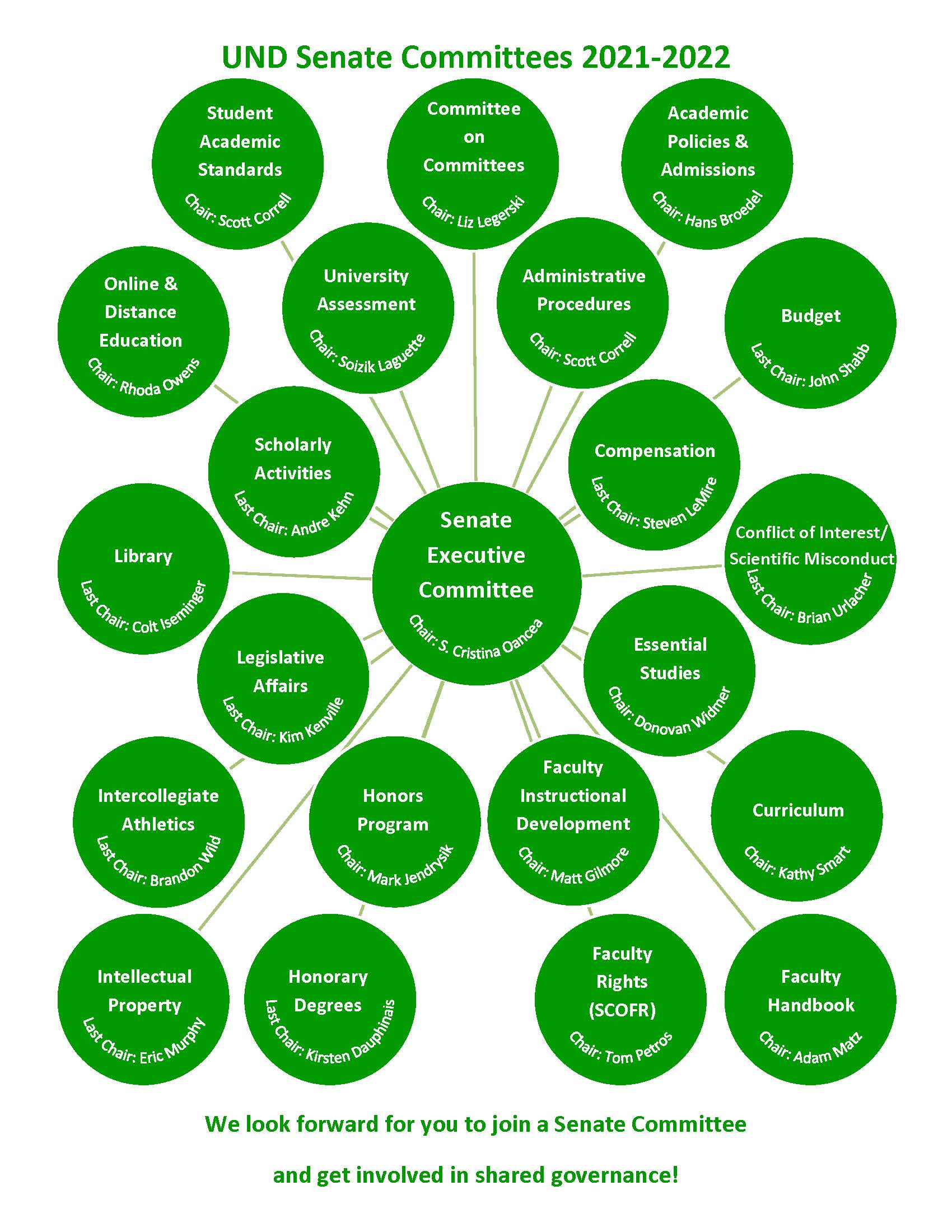 Get involved by serving on a University Senate committee!
Faculty members do not need to be a Senator to serve on committees
Information about each committee can be found on the Senate website
How to Join Senate Committees
Committee members are elected by the university senate in April
In the Spring semester an email survey will be sent to all University Council members by the Committee on Committees assessing interest in University Committees
In the Spring a second survey will also be emailed to the University Council Members to give each member the chance to choose whether or not they want to be nominated on the various Committee Ballots
On the University Senate website you will find:
A link to the updated Faculty Handbook
Meeting agendas and minutes
Information about Senate committees
List of current Senators and contact information
Governing documents such as Senate Bylaws and the UND Constitution
Become familiar with the University Senate website
https://und.edu/academics/university-senate/
When & How the Senate Meets
Senate terms begin September 1 each year
The Senate meets the first Thursday of each month from 3:30 pm to 5 pm
The Senate Executive Committee sets the agenda two weeks before each meeting
The agenda, attachments, and previous meeting minutes (or links) are emailed to Senators and posted one week in advance
All meetings will be held via Zoom for the foreseeable future; voting members will receive an invitation to participate as a panelist
Elements of Senate Meetings
Announcements – can be lengthy and include visitors
Approval of prior meeting minutes
Question period – limited to 20 minutes, please state your name when addressing the Senate. Please limit individual questions to 2 minutes.
Consent calendar – committee reports, matters likely needing little/no discussion, often voted on as a block
Business calendar – matters that need greater discussion and a vote, old and new business
Matters arising – issues too new to have made it to the agenda
Some Standing Rules of the University Senate
When we meet in person, Senators should sit in the front half of the room
Senator attendance records are posted each semester
All votes of the Senate are open, public votes
Only Senators may speak during Senate meetings; visitors may speak with consent from Senate 
Members should not speak for more than 2 consecutive minutes without majority vote
Raise your hand if you wish to be recognized to speak to a motion or issue or to raise a question
When you are recognized, state your name before addressing the Senate
It is imperative that all Senators and visitors conduct themselves professionally during meetings – please treat others with respect
Protocols for Speaking during Senate Meetings
Sturgis Rules of Parliamentary Procedure
Please review the parliamentary procedure guide posted
A few reminders:
Only one main motion at a time
Discussion/amendments must be germane
No motions may be ignored (unless out of order)
Motions must be acted upon
Motions may be amended
Amendments must be seconded and voted upon before going back to main motion
Motions may be tabled
Closing debate must be approved by 2/3 majority
Some votes are recorded (business calendar), others not (consent calendar)
Senate meetings adjourn at 5 pm unless someone moves to extend the time
Thank you for serving on the University Senate!